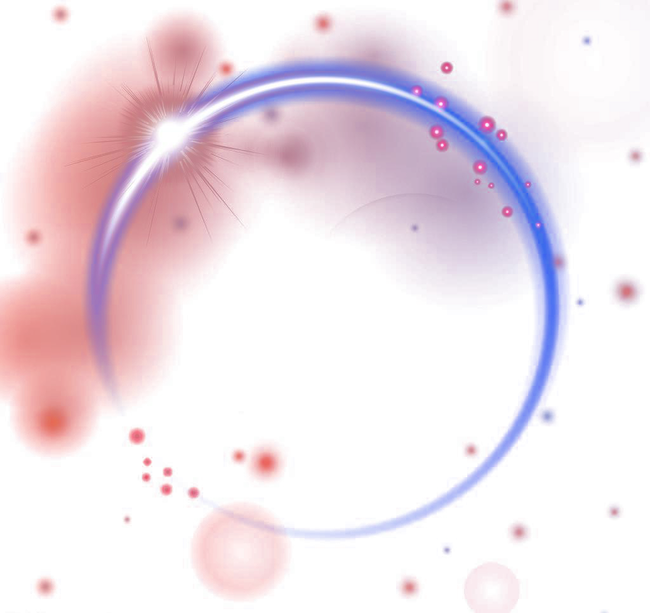 LOGO
Free 
PowerPoint template
2030
BUSINESS PLAN
Insert the Subtitle of Your Presentation
https://www.freeppt7.com
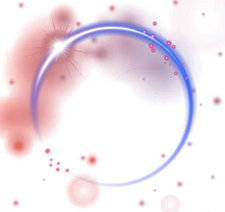 01
Click here to add a title
Click here to add words
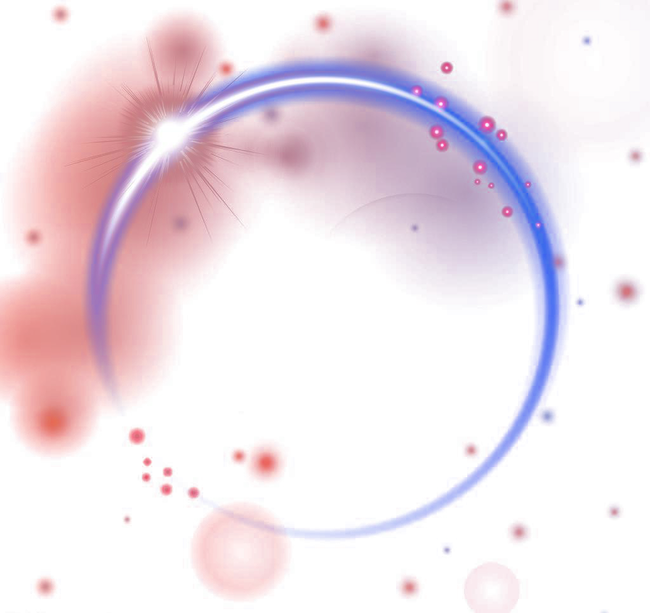 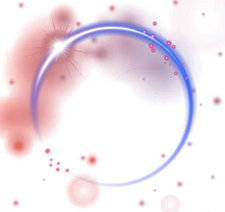 01
Click here to add a title
Contents
Click here to add words
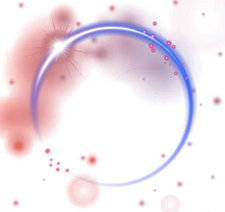 01
Click here to add a title
Click here to add words
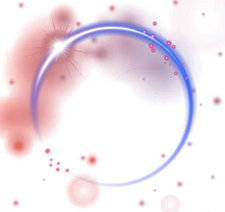 01
Click here to add a title
Click here to add words
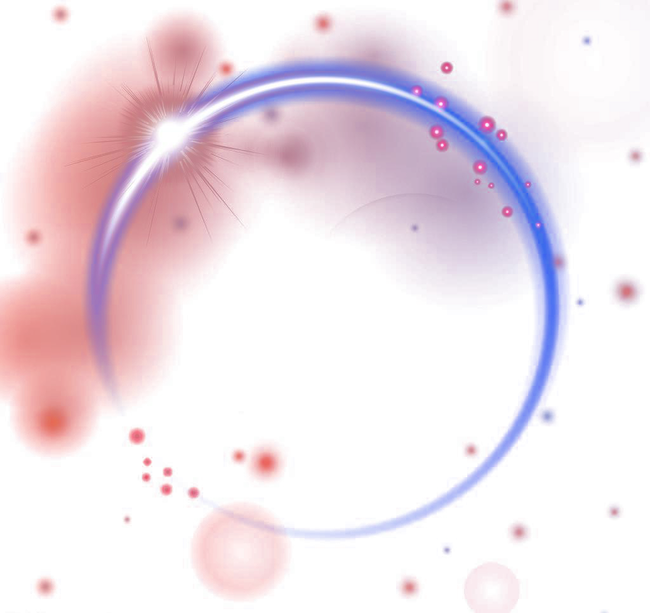 Part One
Click to add text
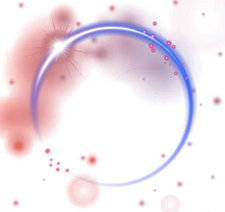 01
Click here to add a title
Click here to add words
Add a title
Add a title
90%
Click here to add words
Click here to add words
Click here to add words
Click here to add words
29%
16%
15%
Add a title
Click here to add words
Click here to add words
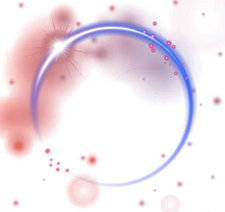 01
Click here to add a title
Click here to add words
Add a title
Add a title
Click here to add words
Click here to add words
Click here to add words
Click here to add words
Add a title
Add a title
Click here to add words
Click here to add words
Click here to add words
Click here to add words
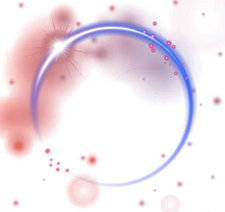 01
Click here to add a title
Click here to add words
Add a title
Click here to add words
55%
Add a title
Click here to add words
80%
Add a title
Click here to add words
34%
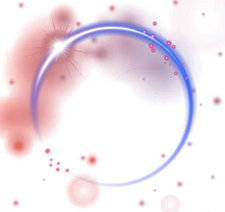 01
Click here to add a title
Click here to add words
Add a title
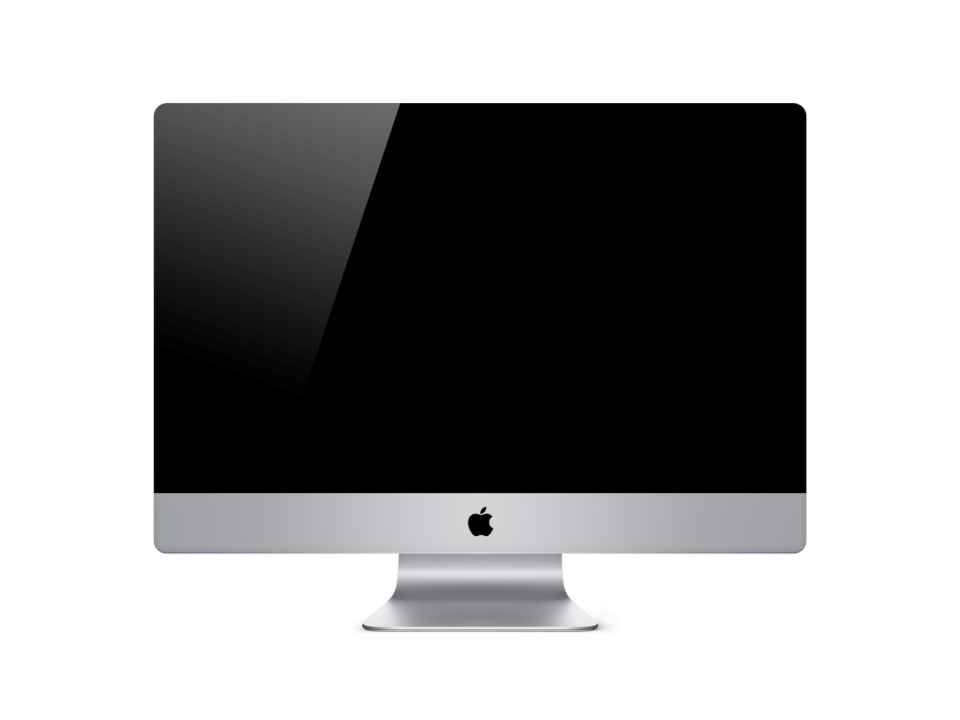 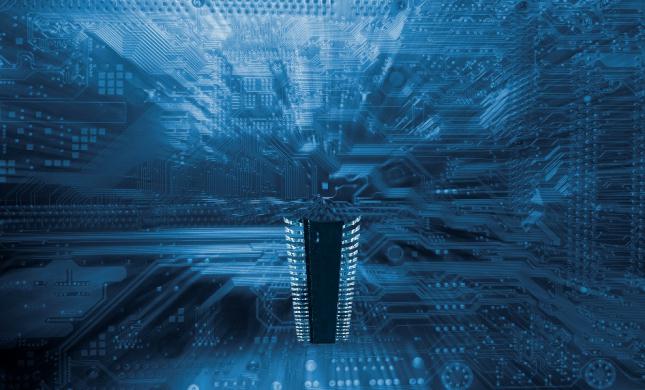 Click here to add words
Click here to add words
Click here to add words
Click here to add words
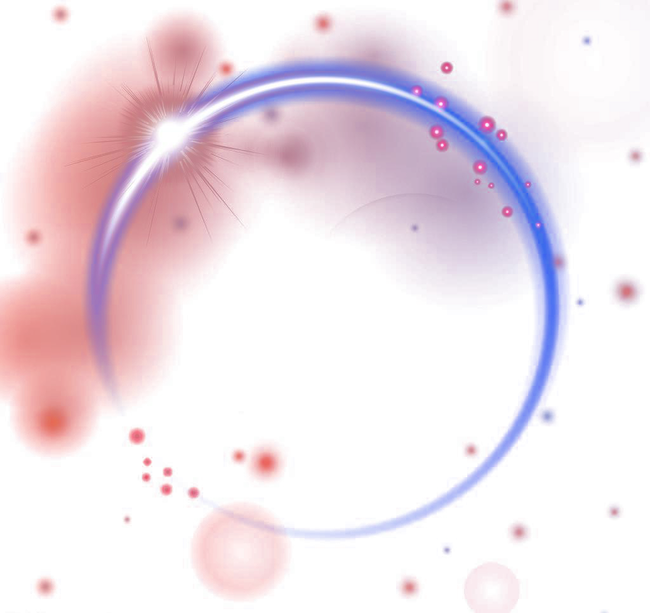 Part 2
Click to add text
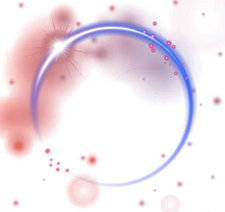 02
Click here to add a title
Click here to add words
Add a title
Add a title
Add a title
Click here to add words
Click here to add words
Click here to add words
Click here to add words
Click here to add words
Click here to add words
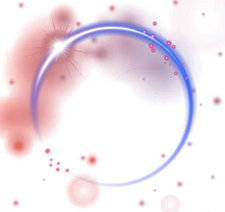 02
Click here to add a title
Click here to add words
Add a title
Click here to add words
Click here to add words
Click here to add words
Click here to add words
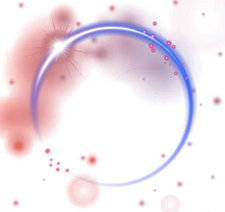 02
Click here to add a title
Click here to add words
Click here to add words
Click here to add words
Click here to add words
Click here to add words
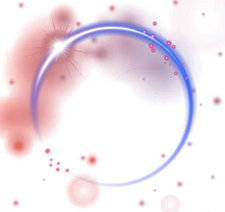 02
Click here to add a title
Click here to add words
01
04
03
02
Add a title
Add a title
Add a title
Add a title
Click here to add words
Click here to add words
Click here to add words
Click here to add words
Click here to add words
Click here to add words
Click here to add words
Click here to add words
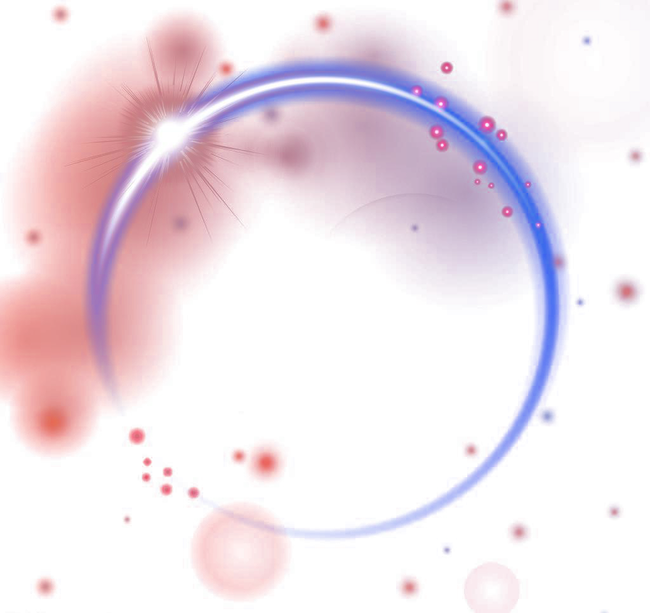 Part III
Click to add text
[Speaker Notes: PptTemplate:       www.1ppt.com/moban/                    IndustryPptTemplate:www.1ppt.com/hangye/ 
FestivalPptTemplate:www.1ppt.com/jieri/                          PptMaterial:       www.1ppt.com/sucai/
PptBackground:www.1ppt.com/beijing/                     PptChart:       www.1ppt.com/tubiao/      
ExcellentPptDownload:www.1ppt.com/xiazai/                       PptTutorial:       www.1ppt.com/powerpoint/      
WordTutorial:    www.1ppt.com/word/                        ExcelTutorial:     www.1ppt.com/excel/  
Resume:      www.1ppt.com/jianli/                         PptCourseware:       www.1ppt.com/kejian/ 
Transcript for:          www.1ppt.com/shouchaobao/          Question download:      www.1ppt.com/shiti/  
Lesson plan download:      www.1ppt.com/jiaoan/                       Font download:      www.1ppt.com/ziti/]
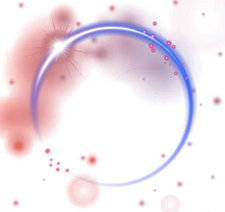 03
Click here to add a title
Click here to add words
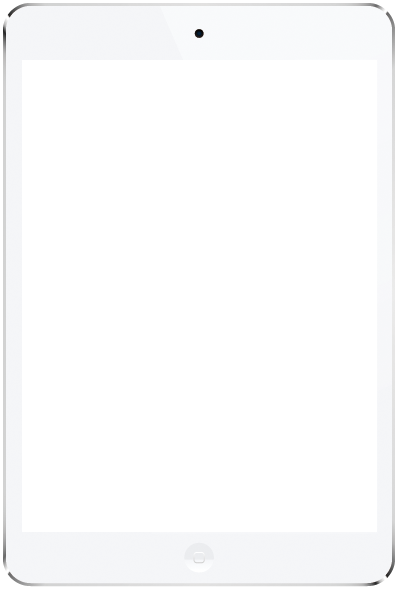 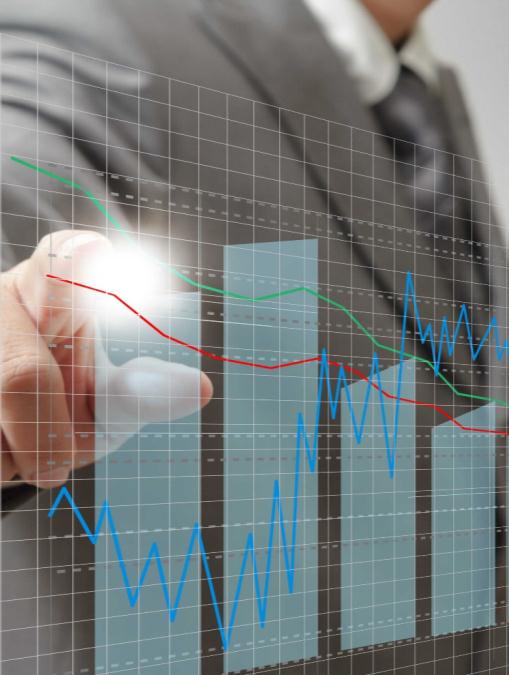 Click here to add words
Click here to add words
Click here to add words
Click here to add words
Click here to add words
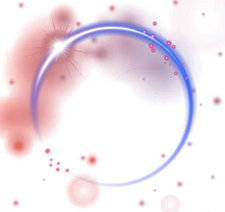 03
Click here to add a title
Click here to add words
87%
75%
90%
99%
Add a title
Add a title
Add a title
Add a title
Click here to add words
Click here to add words
Click here to add words
Click here to add words
Click here to add words
Click here to add words
Click here to add words
Click here to add words
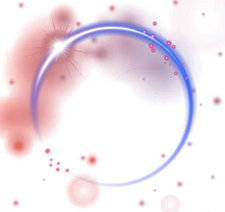 03
Click here to add a title
Click here to add words
Click here to add words
Click here to add words
Click here to add words
Click here to add words
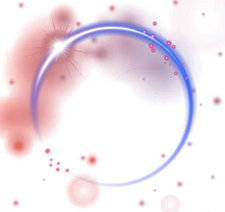 03
Click here to add a title
Click here to add words
Add a title
Click here to add words
Click here to add words
Add a title
Click here to add words
Click here to add words
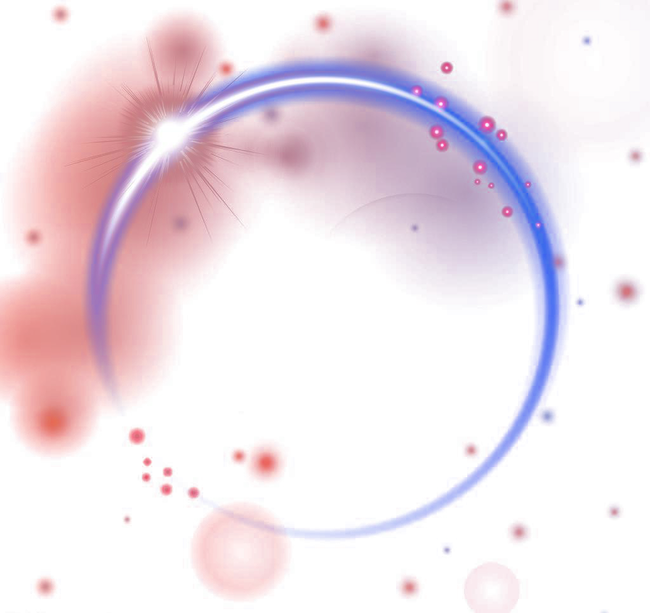 Part 4
Click to add text
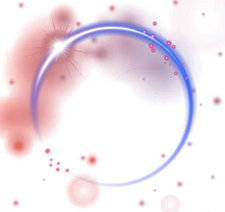 04
Click here to add a title
Click here to add words
Add a title
Add a title
S
W
Click here to add words
Click here to add words
Click here to add words
Click here to add words
Add a title
Add a title
O
T
Click here to add words
Click here to add words
Click here to add words
Click here to add words
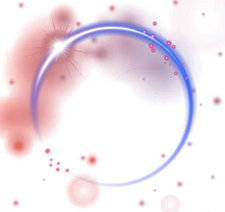 04
Click here to add a title
Click here to add words
Add a title
Add a title
Click here to add words
Click here to add words
Click here to add words
Click here to add words
Add a title
Add a title
Add a title
Click here to add words
Click here to add words
Click here to add words
Click here to add words
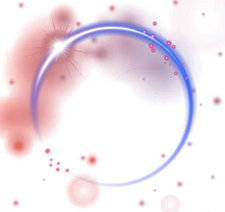 04
Click here to add a title
Click here to add words
Add a title
Click here to add words
Click here to add words
Title
Add a title
Add a title
Click here to add words
Click here to add words
Click here to add words
Click here to add words
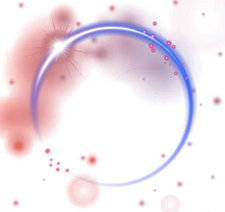 04
Click here to add a title
Click here to add words
Add a title
Add a title
Click here to add words
Click here to add words
W
Click here to add words
Click here to add words
S
Add a title
Add a title
T
O
Click here to add words
Click here to add words
Click here to add words
Click here to add words
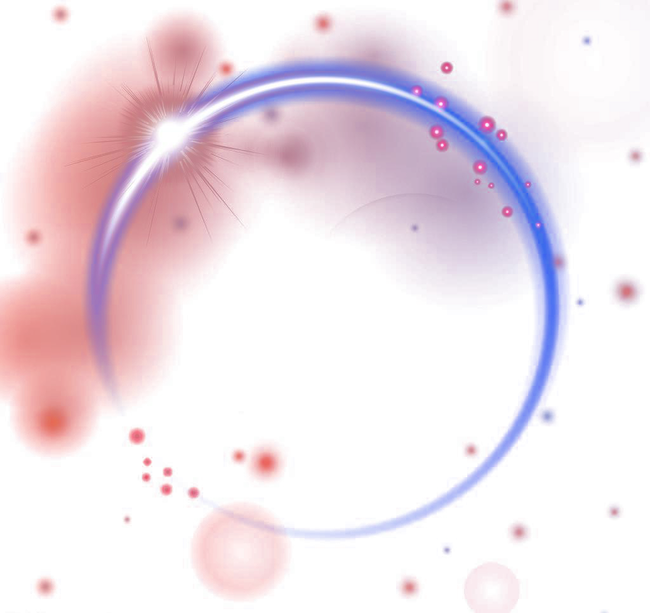 LOGO
BUSINESS PLAN
2030
Thank you.
Insert the Subtitle of Your Presentation
https://www.freeppt7.com
Fully Editable Icon Sets: A
Fully Editable Icon Sets: B
Fully Editable Icon Sets: C